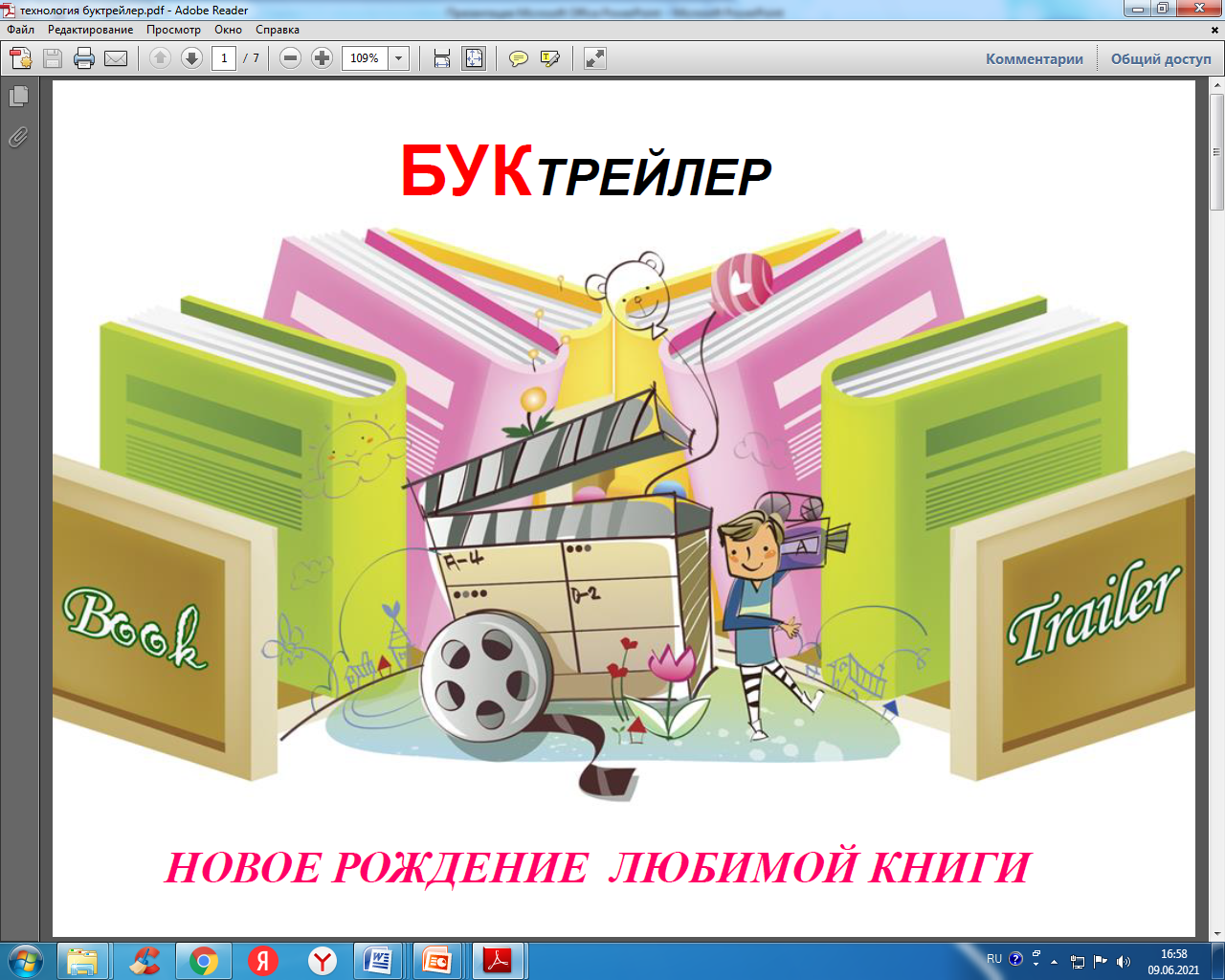 Что такое буктрейлер, его цель
В наше время существует много источников быстрого получения информации. Чтение же трудоёмкий процесс, и интерес к нему сейчас снижается .Да и родители не всегда умеют подобрать те книги, что действительно способны заинтересовать современных детей. Интервьюирование воспитанников нашего детского сада показало, что ребятам интересней читать истории, по которым снимались фильмы, или мультфильмы, а также произведения современных авторов.
 Книжный рынок, конечно, переполнен новинками, но сделать правильный выбор нелегко. В современном мире детей окружает реклама видеоигр, фильмов, игрушек. Короткие ролики привлекают внимание, вызывают интерес. В дошкольном возрасте они воспринимаются, как источник информации.
 Именно рекламный ролик, посвящённый книге, её содержанию называется буктрейлер. 
Основная цель создания такого видеоролика – заинтересовать и привлечь внимание потенциального читателя.
Виды буктрейлеров
По способу визуального воплощения текста:
-игровые (мини фильм по книге) В качестве визуального видеоряда обычно используются либо кадры из фильмов, либо самостоятельно снятые сцены, также зачастую добавляются картинки или текстовые вставки. ;
-неигровые это набор слайдов с цитатами, иллюстрациями, книжными разворотами, тематическими рисунками, фотографиями и т.п. «презентации», созданные с помощью  программ Microsoft Office PowerPoint , Киностудия Windows Live
-анимационные (мультфильм по книге).

По содержанию:
-повествовательные (презентующие основу сюжета произведения отвечает на три основных вопроса:
Где?-показываем место действия
Кто?-рассказываем о героях произведения, основных действующих лицах
В чем проблема?-обозначаем завязку и главный конфликт истории, то есть столкновение интересов и\или мотивов действующих лиц);
-атмосферные (передающие основное настроение книги и ожидаемые читательские эмоции);
-концептуальные (транслирующие ключевые идеи и общую смысловую направленность текста).
По типу создателей:
-издательский буктрейлер;
-читательский буктрейлер;
-библиотечный буктрейлер.
По типу создателей 

Издательский буктрейлер включает в себя информацию:
-об авторе и содержании произведения
-сведения о том, каким издательством выпускается книга
-дату выхода книги (если буктрейлер анонсирует выход книги)
-возможность покупки (где можно купить или заказать книгу)
-контакты-ссылки на сайт или странички в социальных сетях


Библиотечный буктрейлер  популяризирует произведение как таковое, привлекает внимание к библиотеке основными составляющими видеоряда:
-отображение содержания произведения (выражено визуально или прочитываться закадровым голосом)
-обозначение автора и названия произведения
-информация об авторе или история написания книги
-может иметься изображение разворотов или обложки издания (или внешнего вида книг различных издательств)

Читательский буктрейлер создается ради удовольствия автора видеоролика - он продляет себе «общение» с полюбившейся книгой, имея возможность посредством буктрейлера поделиться впечатлением о ней с другими людьми.
Памятка для 
создания Буктрейлера
Материалы для ролика:
фото- и видеоматериалы (или свои, или скаченные из Интернета);
иллюстрации и музыка (так же – или свои, или скаченные из Сети), озвучка (если есть возможность, лучше профессиональная);
цитаты из рекламируемого произведения;
разворот	обложки	с аннотацией (если	обложки	нет,	ее	можно	заказать	у дизайнеров);
план работы.
План работы должен быть ориентирован на четыре важных момента:
задача буктрейлера: на что бы вы хотели обратить внимание потенциального читателя, который смотрит ваш ролик, чем собираетесь его заинтриговать, какие эмоции вызвать, как подтолкнуть к покупке книги и ее прочтению;
определить, какие именно картинки или отрывки видео соотносятся с идеей произведения и поставленной задачей;
проверить, подойдет ли видео или иллюстративный ряд выбранной музыке (музыка обязательно должна сочетаться с информацией и картинками, положительно воздействовать на воображение зрителя);
решить, как в ролике будет представлен текст – появлением на слайдах, субтитрами или же аудиозаписью – вместо музыки.

План для буктрейлера можно создать двумя способами:
Подобрать выразительные цитаты из текста – и под них найти подходящие иллюстрации, видео или музыку.
Или сначала выбрать иллюстрации, видео и музыку – и уже ориентируясь на этот материал, написать короткий сюжетный текст или подобрать необходимые цитаты из произведения.
При этом нужно четко понимать, какой именно буктрейлер вы создаете – атмосферный или повествовательный. И, исходя из этого, подбирать и цитаты, и иллюстрации, и музыку. И в предварительном плане прописать: «картинка 1 = цитата 1 = музыкальный момент 1».
Технические средства:


микрофон и камера – для создания собственных видео- и аудиоматериалов;
программы для работы – Windows Movie Maker, SonyVegas Pro. Windows Movie Maker, Microsoft Office PowerPoint , Киностудия Windows Live– довольно простые программы, которые легко освоить самостоятельно.
Принципы создпния буктрейлеров:
Буктрейлер только выходит в моду, но общие принципы его создания уже сформировались:
Средний интервал ролика – 1-3 минуты. Желательно соблюдать единообразие иллюстраций: если рисованные иллюстрации – значит рисованные, если аниме – значит аниме, если фото – значит фото. При этом желательно соблюдать стилистику музыки и видеоряда.
Так, строгие картинки в стиле фэнтези вряд ли будут сочетаться с разухабистыми частушками, а классический «Вальс цветов» – с аниме.
Описание буктрейлера для детей старшего дошкольного возраста
 по стихам С.Михалкова
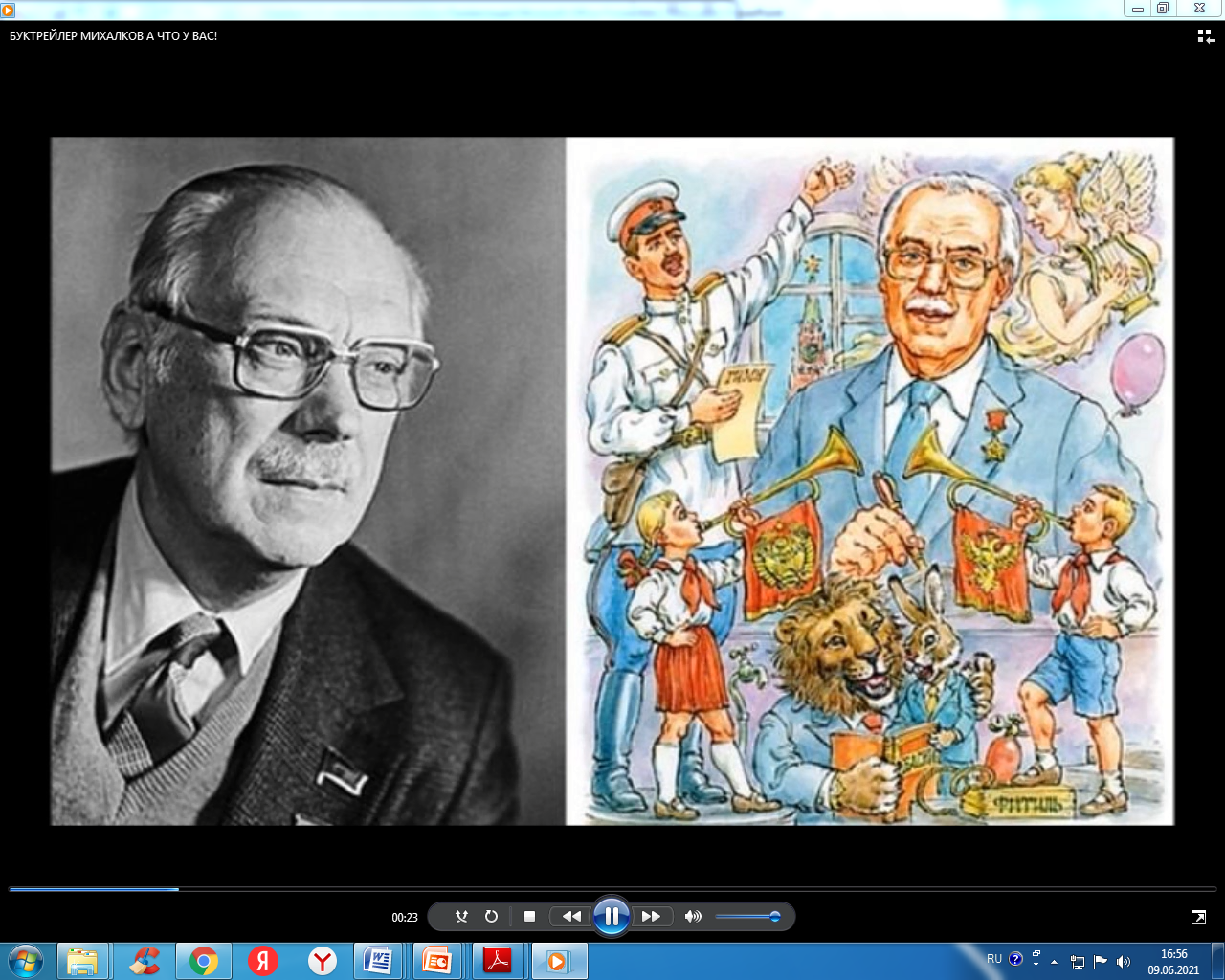